Химическая кинетика
План
Понятие химической кинетики, скорости химической реакции, элементарного акта, 
Факторы, определяющие скорость реакции
Кинетическое уравнение, или закон действующих масс
Порядок и молекулярность реакций
Зависимость скорости реакции от температуры. Правило Вант-Гоффа.
Энергия активации
Константа скорости реакции и её зависимость от температуры, энергии активации. Уравнение Арениуса.
Химический катализ
Сложные реакции
Химическое равновесие
Константа химического равновесия
Условия смещения равновесия
Химическая кинетика – это раздел физической химии, посвященный изучению скоростей и механизмов химических реакций.

Скоростью химической реакции называется число элементарных актов реакции, происходящих в единицу времени в единице объема (для гомогенных реакций) или на единице  поверхности раздела фаз (для гетерогенных реакций)
Элементарный акт реакции – это единичный акт взаимодействия или превращения частиц, в результате которого образуются новые частицы продуктов реакции или промежуточных соединений.

Количественно скорость реакции обычно характеризуют изменением концентрации какого-либо из исходных веществ или конечных продуктов реакции в единицу времени
С
∆С
∆С
∆С
C2
∆
∆
∆
∆C
C1
1
2
С
C1
∆C
C2
1
2
Скорость реакции
ῡ = ±ῡ - средняя скорость
на интервале ∆ 
 Для продуктов:∆С = С2 – С1 > 0
                              ῡ = +Для исходных веществ:∆С = С2 – С1 < 0
                       ῡ = –
, моль/л·с
dC
dτ
Из графиков видно, что скорость не постоянная величина и все время меняется во времени.
 Поэтому существует понятие 
«мгновенная скорость»
Мгновенная скорость – это скорость реакции в данный момент времени. 
Она определяется производной от концентрации по времени: 

   υ= ±
Скорость реакции зависит:
От природы вещества
Концентрации вещества
Температуры, давления (для газов)
Присутствия катализатора
Площади поверхности раздела фаз(для гетерогенной реакции)
Закон действующих масс
Сформулирован математиком Гульдбергом и химиком Вааге (1867 г.)
З.Д.М.:
Скорость химической реакции пропорциональна произведению концентраций реагирующих веществ возведенных в степени их стехиометрических коэффициентов.
Для  двумолекулярной реакции, протекающей в гомогенной среде,  вида
                            m A + n B  =  p C + q D ;
скорости прямой и обратной реакций  выразятся следующими кинетическими уравнениями:
υ = k1 · CAm  ·  CBn
υ = k2 · CСp · CDq,
 
   где:  СА, Св, Сс  и  СD – концентрации реагентов А, В  и продуктов С и D –  моль/л
 m, n ,p,q – стехиометрические коэффициенты       
 k – коэффициент пропорциональности, который называется константой скорости.
Молекулярность и порядок реакций
Молекулярностью реакции называется число молекул, одновременно вступающих во взаимодействие.
Различают:
Мономолекулярные (одномолекулярные),
Бимолекулярные( двумолекулярные ) 
Тримолекулярные реакции
Мономолекулярная реакция – в элементарном акте участвует  одна молекула.
I2 = 2I 
кинетическое уравнение имеет вид:  
                             υ = k · C               υ = k · C

Бимолекулярные реакции – в элементарном акте участвуют 2 молекулы одного или различного вида 
I 2 + H2  =  2H I
 Кинетическое уравнение имеет вид:
           υ = k · C1   · C2                          υ = k  · CH2 · CI2
Тримолекулярные реакции – в элементарном акте участвуют 3 молекулы одного или различных видов.
2NO + H2  =  N2O + H2O 
Кинетическое уравнение имеет вид
υ = k · C1 · C2· C3  
Или для конкретного уровня:
υ = k · C21  · C2          υ = k ·  CNO2  · CH2O
По виду кинетического уравнения определяется порядок реакции, который равен сумме степеней концентраций в кинетическом уравнении.
Для простых гомогенных реакций, протекающих в одну стадию, молекулярность и порядок реакции совпадают.
Для сложных реакций как правило, порядки не равны стехиометрическим коэффициентам. Хотя бывает и совпадение.
Порядок реакции может быть не только целым, но и дробным числом. Порядок реакции определяется экспериментально.

Порядок реакции может быть равен нулю, когда скорость не зависит от концентрации реагирующих веществ. Например, NH3 → N2 + H2 (на поверхности вольфрама при Т= const) 
U = k [ NH3]0.
Влияние температуры на скорость реакции
Если осуществить синтез воды  
2Н2 + О2 = 2Н2О,
 
 при t = 20оС,  ее  практически осуществить невозможно, чтобы она прошла на 15% потребуется  54 миллиарда  лет.
При t = 500оС  - необходимо всего 50 минут.
При t = 700оС  -  реакция происходит мгновенно.
Количественно зависимость скорости гомогенных реакций от температуры может быть выражена установленным опытным путем в приближенной форме правилом Вант - Гоффа:  при повышении температуры на каждые 10оС скорость гомогенной химической реакции увеличивается в 2-4 раза.
U 2 = U 1 ∙ γ(t2 – t1)/10  , где U 2  - скорость при t2            U 1  - скорость при t1          γ – температурный коэффициент
где γ – температурный коэффициент скорости реакции                  ( изменяется обычно от 2 до 4 ) – это число, показывающее во сколько именно раз увеличивается скорость химической реакции при повышении температуры на 100С ( это отношение константы скорости при температуре t + 10 к константе при температуре t).
γ  = k t+10  /  k t..
Теория активации
Согласно этой теории во взаимодействие вступают только активные молекулы, энергия которых превышает среднюю энергию молекул данного вещества.

Энергия, которую надо придать молекулам реагирующих веществ, для того, чтобы сделать их активными, называется энергией активации.  Она зависит от природы реагирующих веществ и является характеристикой любой реакции и обычно выражается в кДж/моль.
Чем больше энергия активации, тем меньше активных молекул при данной температуре и тем медленнее идет реакция.
А2 + В2 ⇄ АВ
G
А … В
Еа
Е΄а
А2 + В2
∆G
2AB
Механизм реакции можно изобразить схемой
 
  А       В                        А …. А                                    А         А
  │   +  │                                                              │   +   │
  А       В                         В….. В                                    В          В
 
исходные реагенты                  активированный        продукты реакции
начальное состояние                  комплекс                 конечное состояние 

Образование активированного комплекса требует затраты энергии. 
Необходимую энергию для перехода веществ в состояние активированного комплекса называют энергией активации ( Еа ).
Если при распаде активированного комплекса выделяется больше энергии, чем это необходимо для активации частиц, то реакция экзотермическая.
 Видно, что разность энергий активации прямой и обратной  реакций равна тепловому эффекту.         
Н =      –    ,
когда   Н < О –  экзотермический процесс, т.е.    <    ,  
   Н > О -  эндотермический процесс, т.е.     >    ,
для протекания эндотермических реакций требуется подвод энергии извне.
Шведский ученый Аррениус предложил уравнение, выражающее более точно зависимость скорости реакции от температуры:
где    К –   константа скорости реакции ;       
           А – предэкспоненциальный множитель, зависящий от числа столкновений молекул за единицу времени; 
           е -   основание натуральных логарифмов (е = 2,72 );
           Еа – энергия активации;
           R  -  универсальная газовая постоянная;
           Т -   абсолютная температура.

Чем больше энергия активации, тем меньше константа скорости реакции, т.е. тем меньше скорость реакции.
Влияние катализатора на скорость реакции
Катализатор – это вещество, изменяющее скорость химической реакции, но само в реакции не расходуется и в конечные продукты не входит.
 Если гомогенная реакция  В + А  АВ  протекает с малой скоростью, то можно подобрать вещество К, которое с одним из реагентов образует активированный комплекс

1/2О2 +  NO   =     NO2                NO2   +     SO2   =    SO3  +  NO
   А   +   К      [ А….К ]               [ А….К ]  +  В       АВ   +    К
G
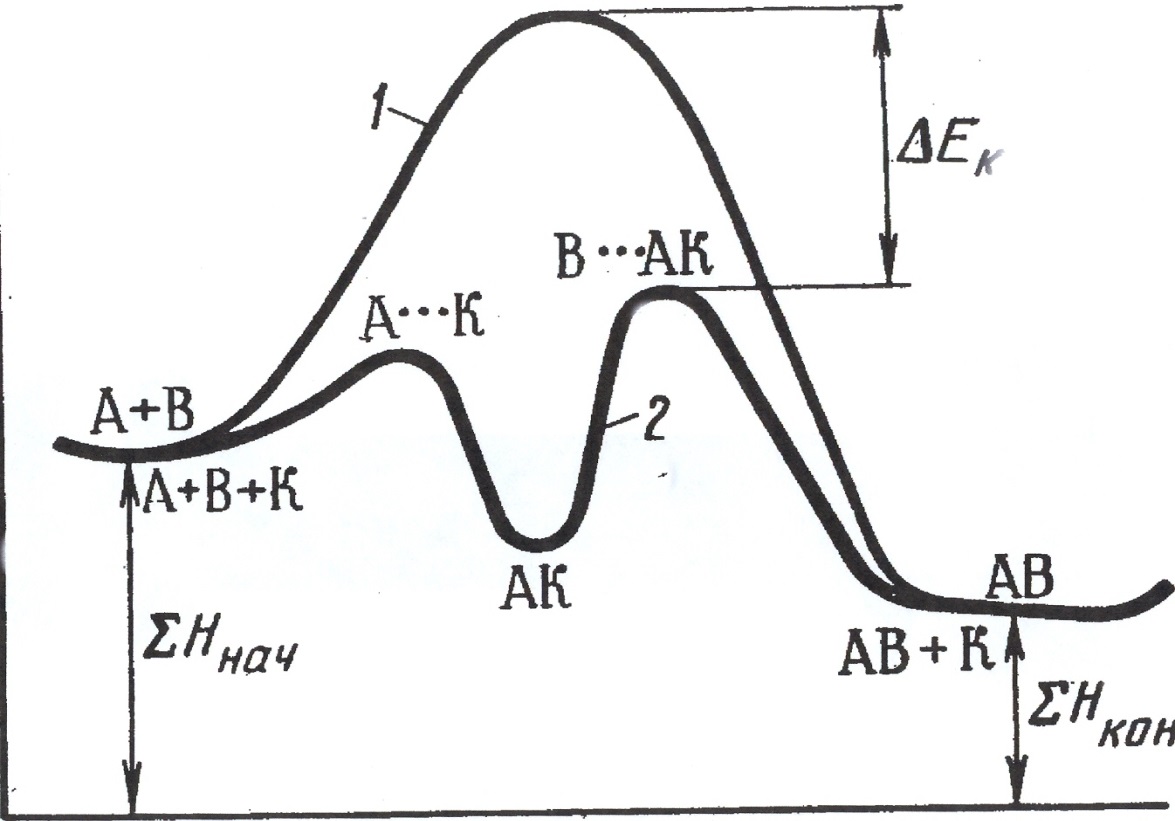 Энергетическая диаграмма хода реакции в отсутствии катализатора (кривая 1) и в присутствии катализатора (кривая 2). 
Очевидно, в присутствии катализатора энергия активации реакции снижается на величину ΔЕK..
Различают два вида катализа – гомогенный (однородный) и гетерогенный (неоднородный). При гомогенном катализе реагенты и катализатор образуют однородную систему – газовую или жидкую и между реагентами и катализатором отсутствует поверхность раздела.
                                                   NO(г)
                         SO2(г) +  O2(г)     →         SO3
 Если катализатор и реагенты находятся в разных фазах и процесс протекает на поверхности их раздела, то это гетерогенный катализ.
                                                     V2O3(Т)                                       		       SO2(г)  +  O2(г)      →      SO3
Некоторые вещества снижают активность или полностью дезактивируют твердый катализатор. Такие вещества называются каталитическими ядами. 
Вещества, которые усиливают действие катализаторов данной реакции, хотя сами катализаторами не являются, называются промоторами.
Сложные реакции
Как правило, химические реакции представляют собой сложные реакции, в которых помимо молекул, могут участвовать и такие неустойчивые промежуточные образования как ионы, свободные радикалы, активные комплексы. 
Сложные реакции:
Параллельные, 
Последовательные,
Сопряженные.
Особо выделяются цепные реакции
Параллельными реакциями называется связанная система реакций, имеющих одни и те же исходные реагенты, но различные продукты реакции.
4 KClO3       4 KCl  + 6 O2
 4 KClO3      3 KClO4 + KCl
Последовательными реакциями называется связанная система реакций, в которых продукты предыдущих стадий расходуются в последующих. 
           υ1                                               υ 2
 A     →   B (I)              B    →   C (II)
Скорость всей реакции определяется скоростью самой медленной реакции (лимитирующей).
Сопряженными реакциями называют реакции, которые происходят только при условии одновременного протекания некоторой другой реакции, т.е. когда протекание одной реакции вызывает протекание другой реакции.
         H2O2 + 2HJ  =  J2 + 2H2O, ∆G˃0

При введение FeSO4  протекание реакции становится возможно
6FeSO4  +  3H2O2  +  6HJ  =  2Fe2(SO4)3  +  2FeJ3  +  6H2O
Особенность цепных реакций заключается в образовании на промежуточных этапах свободных радикалов. 
Свободными радикалами называются электронейтральные частицы, содержащие неспаренные электроны, которые и обусловливают их высокую реакционную способность.
Связанная система сложных реакций, протекающих последовательно, параллельно и сопряженно с участием свободных радикалов, называется цепной реакцией.
Примером реакции с неразветвленными цепями служит фотохимический синтез хлористого водорода.
Cl2        +   hv          Cl ·   +  Cl ∙           начало реакции
 Cl ·    +   H2         HCl   +  H ·
 H ·     +   Cl2        HCl   + Cl ·            продолжение цепи
 Cl ·     +    H2        HCl   +  H ·
  Cl ·    +    Cl ·       Cl2                        обрыв цепи
Цепные реакции с разветвленными цепями отличаются от выше рассмотренных тем, что их единичная реакция одного свободного радикала  приводит к образованию более чем одного нового свободного радикала.
 Пример (окисление водорода), образование воды из простых веществ.
H2 + O2 +  hv  =  OH∙  +  OH·
Далее цепь разветвляется:
    OH∙  +  H2  =   H2 O  +  H∙
     H∙   + O2  =  OH· +  O ∙         (два радикала)
     O∙  +  H2  =  OH∙  +  H∙           (два радикала)
Химическое равновесие
Химические реакции
необратимые
обратимые
Необратимые реакции – это реакции, которые протекают только в одном направлении до полного израсходования одного из реагирующих веществ.
2Са + O2 → 2СаО
Са + Н2SO4 → Ca(OH)2 + H2
NH4NO3 → 2H2O + N2O
Обратимые реакции – процессы, в которых одновременно протекают две взаимно противоположные реакции – прямая и обратная. 
H2 + I2 ⇆ HI
CH3COOH + C2H5OH ⇆ CH3COOC2H5 + H2O

Одновременно протекают прямая и обратная реакция.
Химическое равновесие
Химическое равновесие – это такое состояние обратимого процесса, при котором скорости прямой и обратной реакции равны.
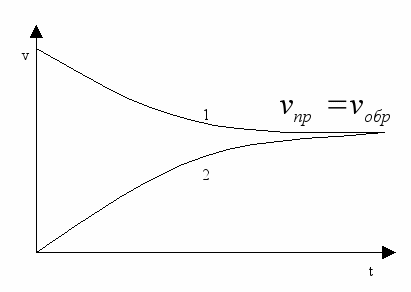 Изменение скорости прямой и обратной реакций в процессе установления химического равновесия
Равновесными концентрации –  это концентрации всех веществ системы, которые устанавливаются в ней при наступлении состояния химического равновесия. 

H2 + I2 ⇆ HI
Исходные концентрации с(Н2), с(I2), c(HI)
Равновесные концентрации [Н2], [I2], [HI]
Константа химического равновесия
Константа химического равновесия – количественная характеристика состояния равновесия (безразмерная величина)

Для реакции аА + bB ⇆ dD + fF
В состоянии равновесия Uпр = Uобр
k [A]a[B]b = k  [D]d[F]f
k
Kравн =
k
ЗДМ для обратимых процессов
Константа химического равновесия обратимого процесса равна отношению произведения равновесных концентраций конечных продуктов к произведению равновесных концентраций исходных веществ, возведенных в степени, равные стехиометрическим коэффициентам при формулах веществ в уравнении химической реакции (это закон действующих масс для обратимых процессов)
С(т) + О2(г) ⇆ СО2(г) 
Uпр = k [О2]
Uобр = k [СО2]




Концентрации твердых веществ не входят в выражение константы равновесия.
Положение равновесия определяется значением константы химического равновесия
Если Кравн > 1
Если Кравн < 1
В системе выше содержание конечных продуктов, т.е. положение равновесия смещено вправо (→)
В системе выше содержание исходных веществ, т.е. положение равновесия смещено влево (←)
Кравн зависит от
Кравн не зависит от
Природы реагирующих веществ
Температуры
Присутствия  катализатора
Концентраций реагирующих веществ
Давления в системе
Смещение химического равновесия
Принцип Ле Шателье
Если на систему, находящуюся в состоянии химического равновесия, оказывать воздействие путем изменения концентрации реагентов, давления или температуры в системе, то равновесие всегда смещается в направлении той реакции, протекание которой ослабляет это воздействие. 


Кравн при этом не меняется!
Влияние концентраций реагентов
Увеличение концентрации исходных веществ вызывает смещение равновесия в сторону образования конечных продуктов и наоборот.
В какую сторону сместится равновесие обратимой реакции       N2(г) + О2(г)  ⇆ 2NО(г)
    При ↑С(О2)
Решение: 
При ↑С(О2) равновесие сместится вправо (→), т.е. в сторону расходования О2
Влияние давления
Давление в системе изменяет концентрацию только газов, что вызывает смещение равновесия. 
↑Р смещает химическое равновесие в направлении реакции, идущей с образованием меньшего числа молей газов
В какую сторону сместится равновесие обратимой реакции      2СО(г) + О2(г) ⇆ 2СО2(г)
   при ↑ давления?
Решение:
при ↑Р равновесие сместится вправо, в сторону образования 2 молей газов (слева их 3 моль)
Влияние температуры
Повышение температуры вызывает смещение равновесия в сторону эндотермической реакции 
(ΔНр > 0, Q < 0)
Понижение температуры – в сторону экзотермической реакции
(ΔНр < 0, Q > 0)
В какую сторону сместится положение равновесия обратимой реакции при повышении температуры?
N2(г) + 3Н2(г) ⇆ 2NH3(г) ΔН > 0
Решение: 
При ↑T равновесие сместится вправо (→), т.к прямая реакция - эндотермическая